Foundationalism
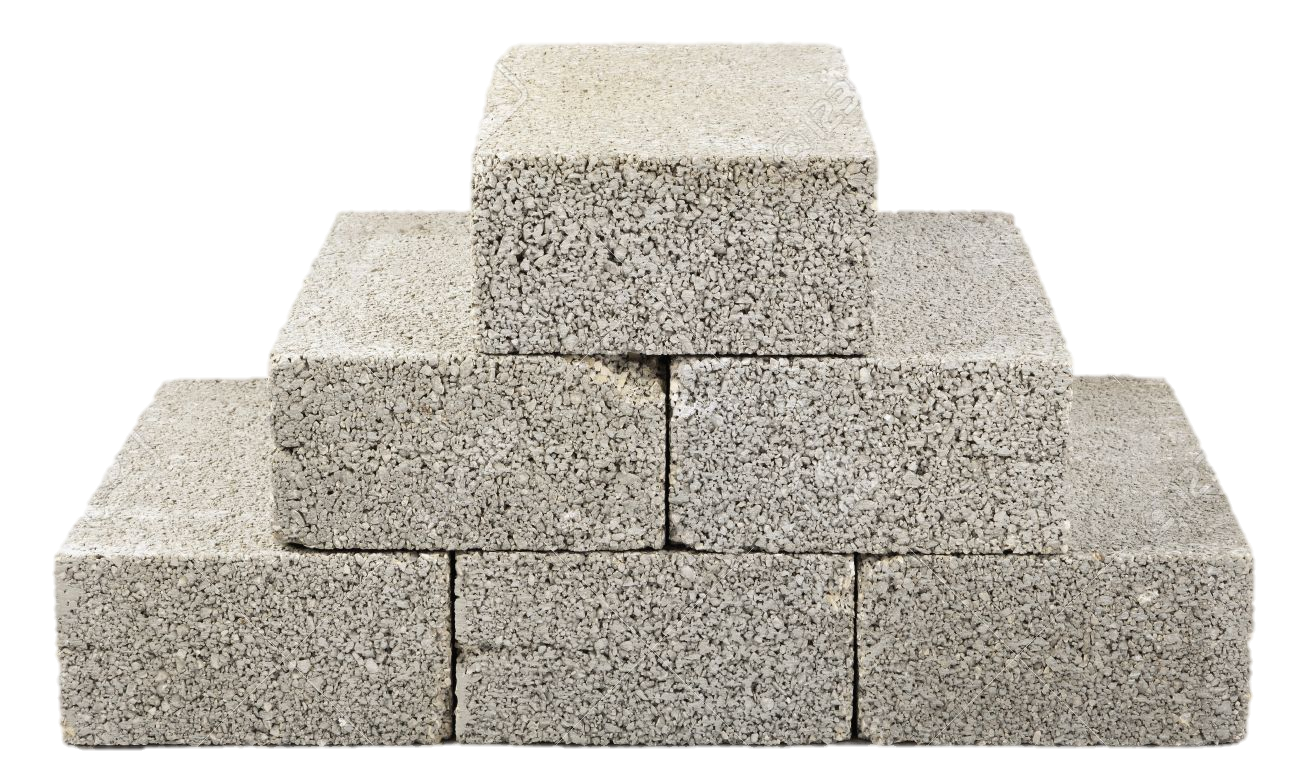 Kareem Khalifa
Philosophy Department
Middlebury College
Overview
Background
What kinds of beliefs are basic?
What makes a belief basic?
Epistemic Ascent
Reasoning & Memory
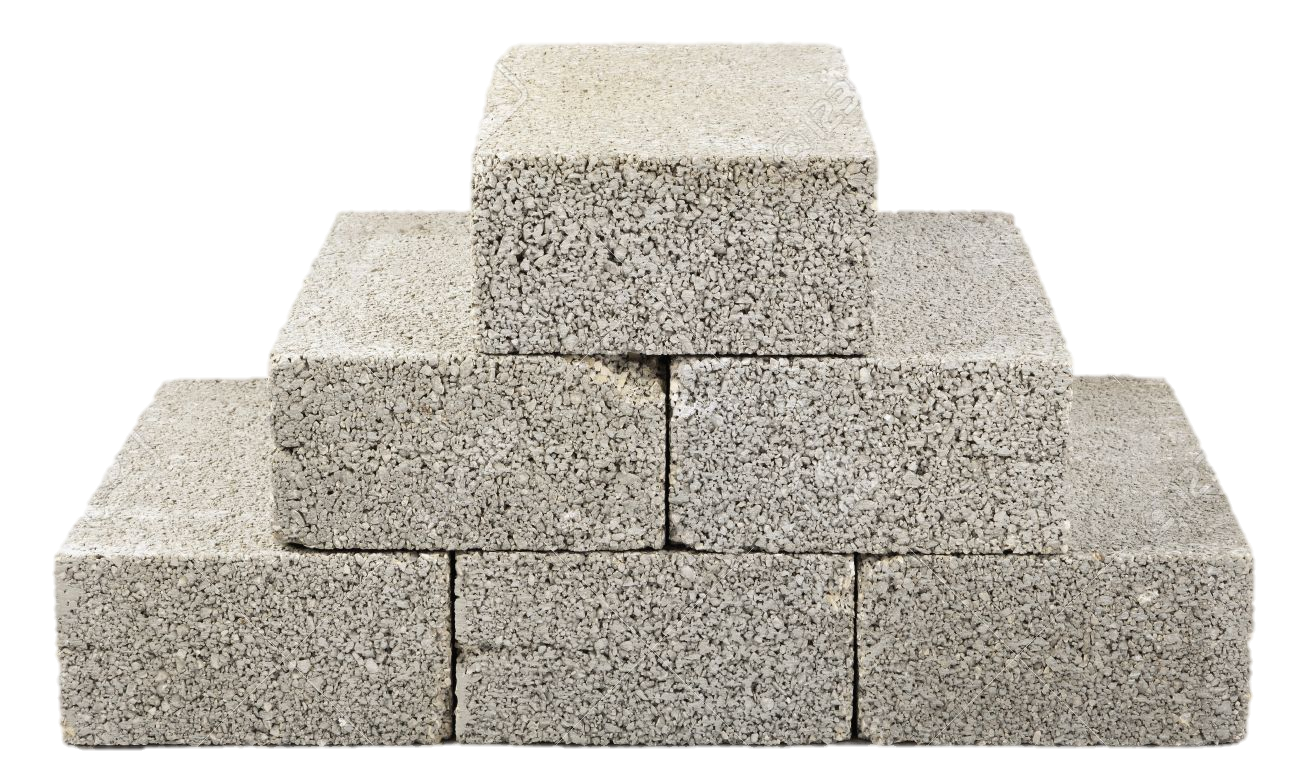 1. Background
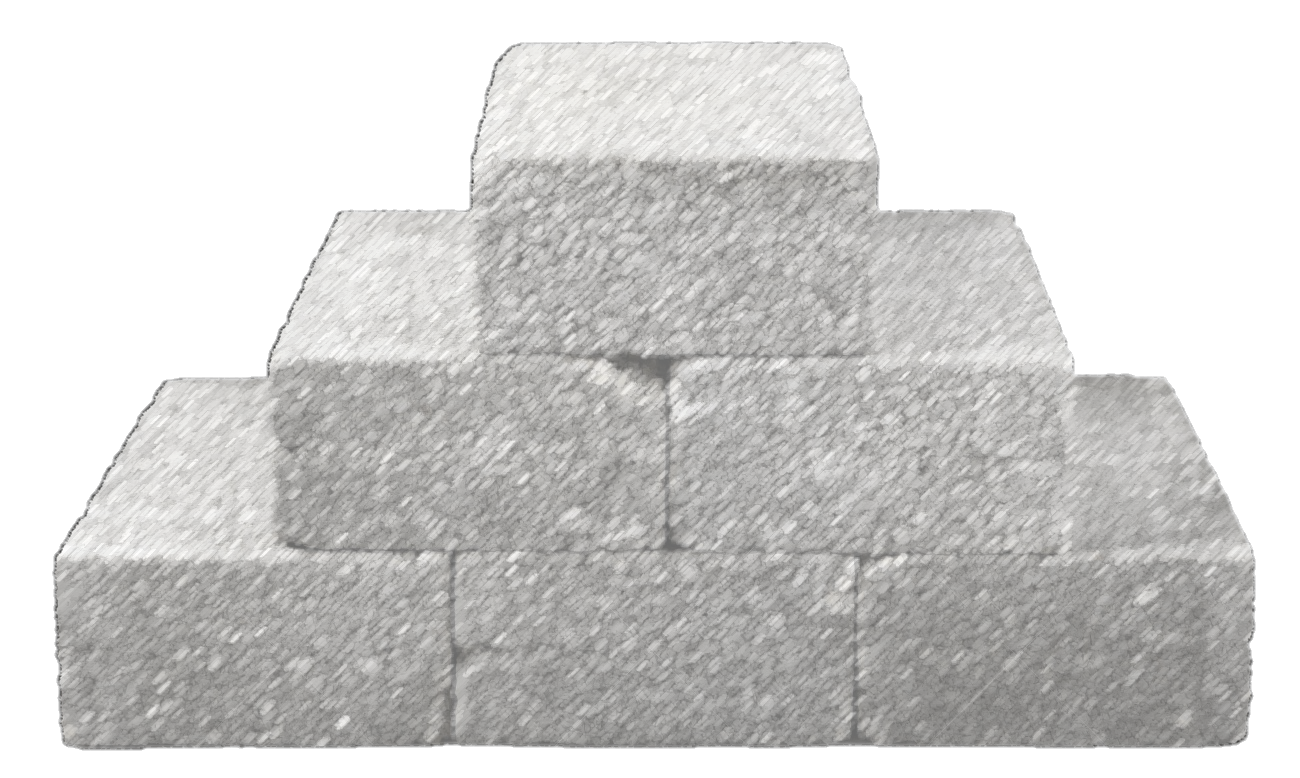 2. What kinds of beliefs are basic?
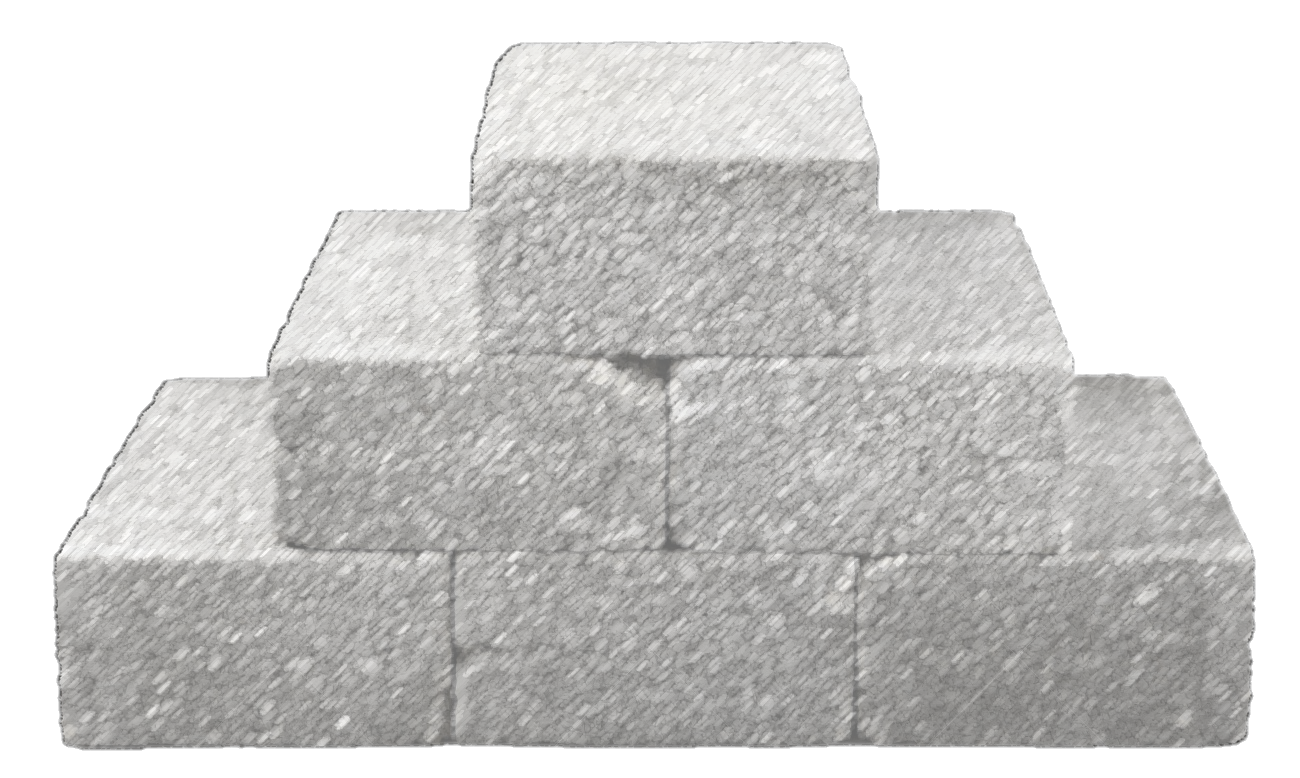 2.1. Two candidates
2.2. Physical-object beliefs aren’t basic
3. What makes a belief basic?
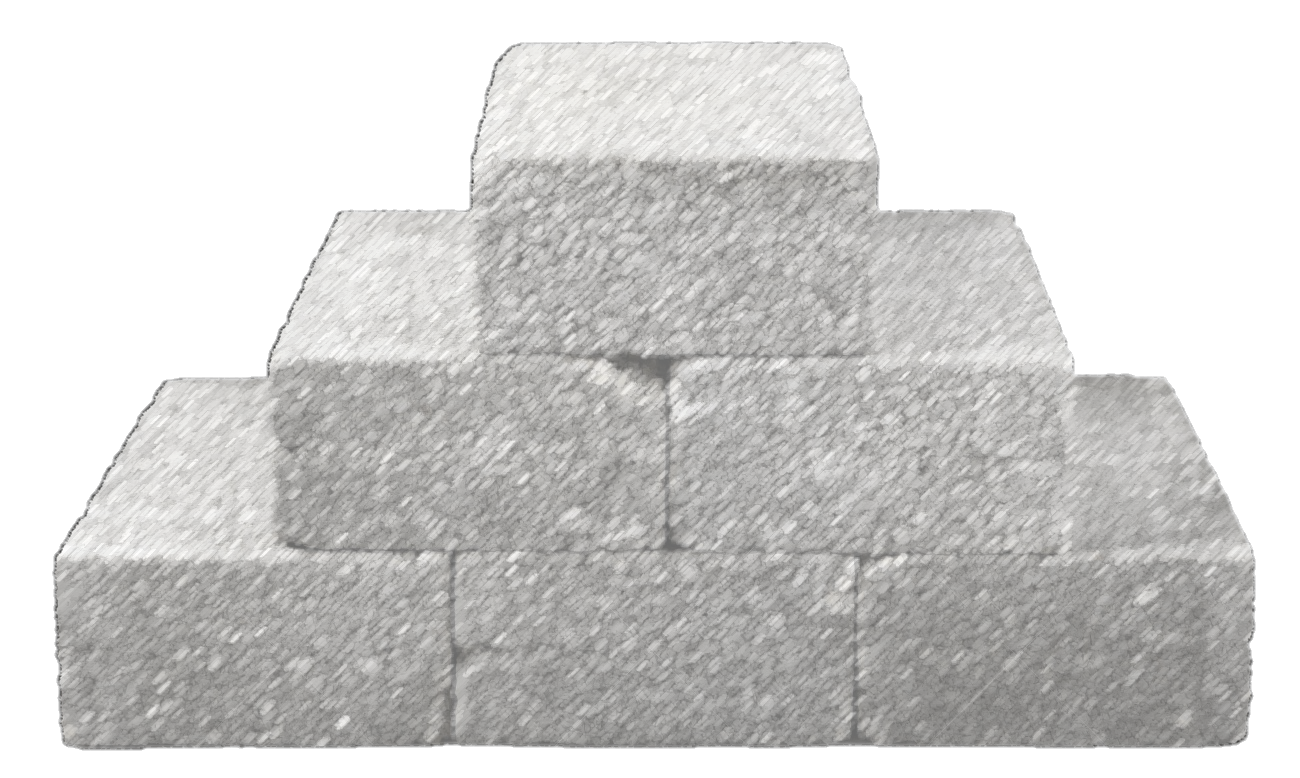 3.1. Incorrigibility
3.2. Prima Facie Justification
3.3. General problems
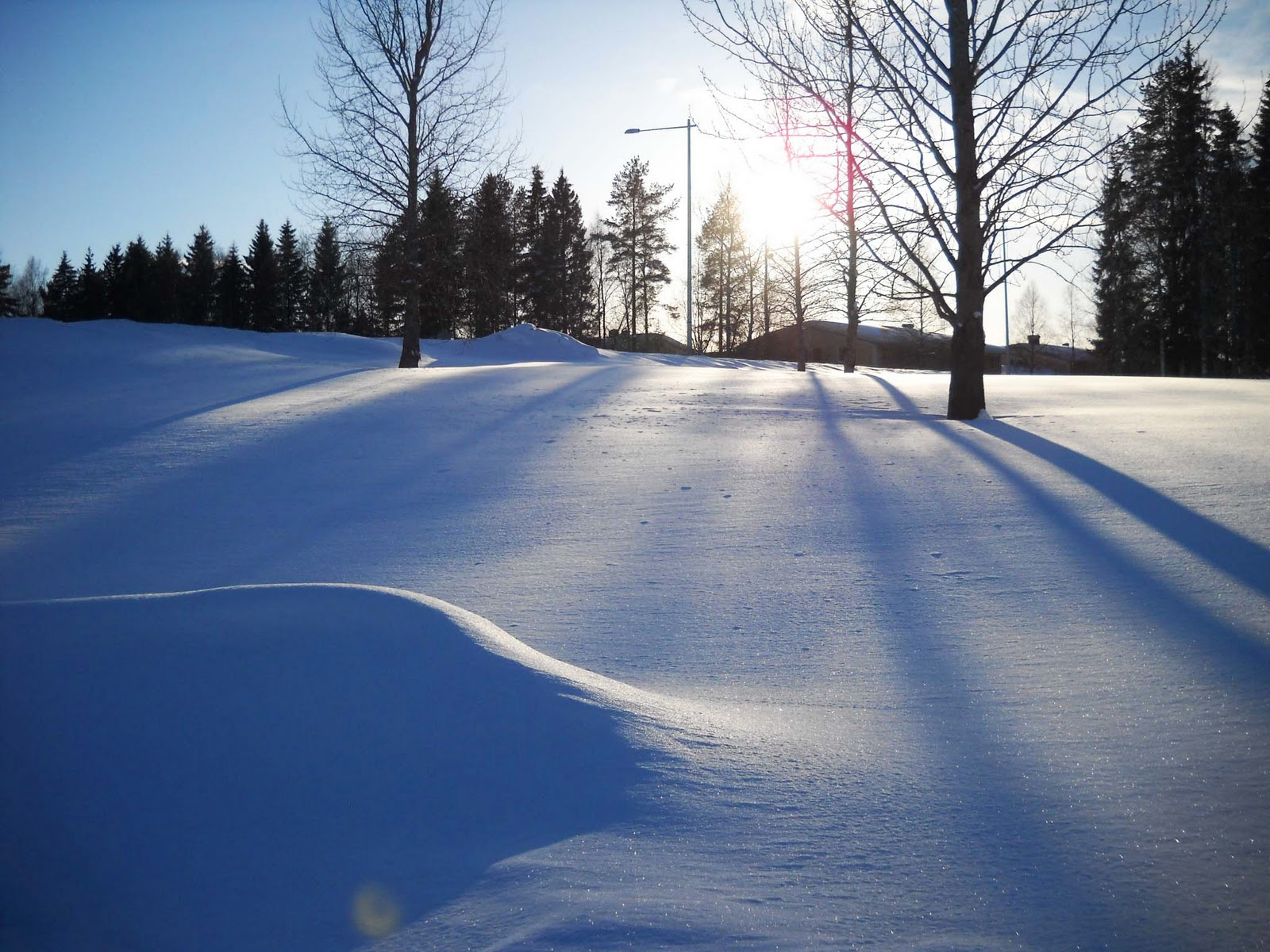 3.1. Incorrigibility
3.2. Prima Facie Justification
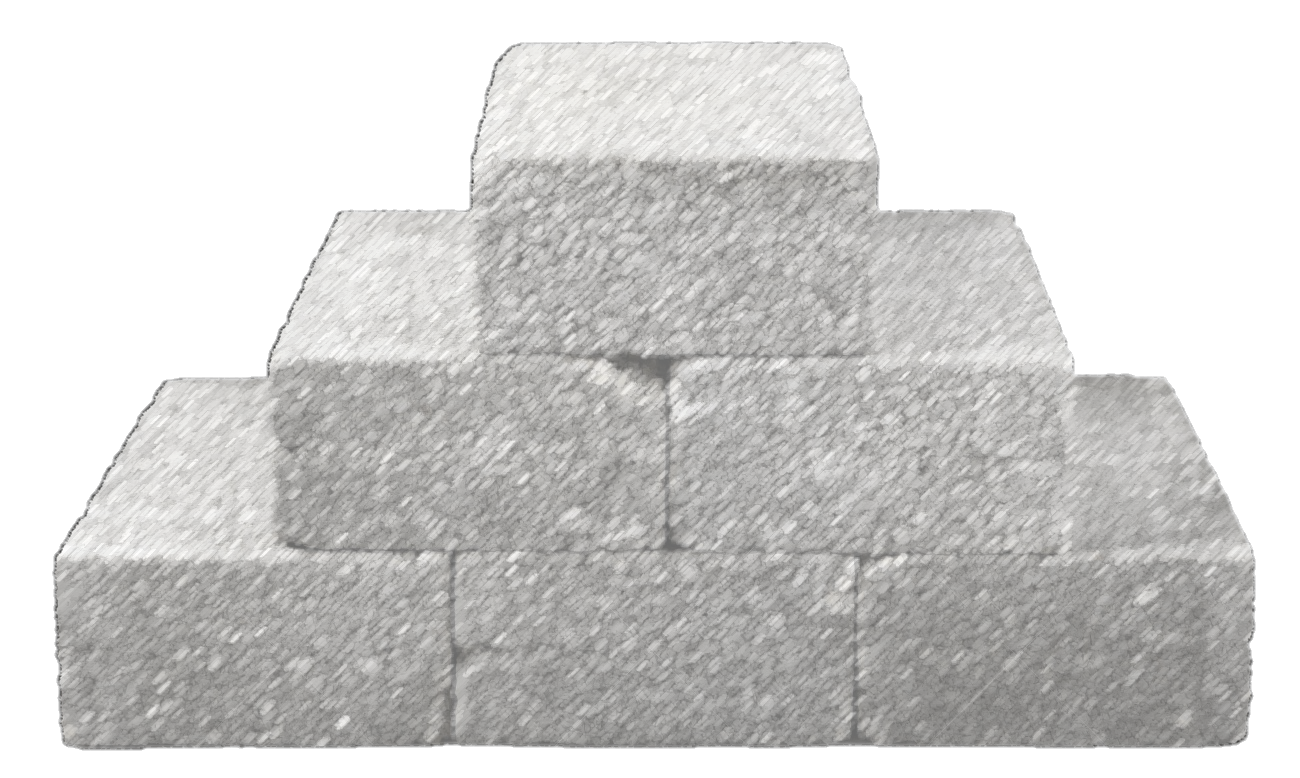 3.3. General Problem With Basic Beliefs
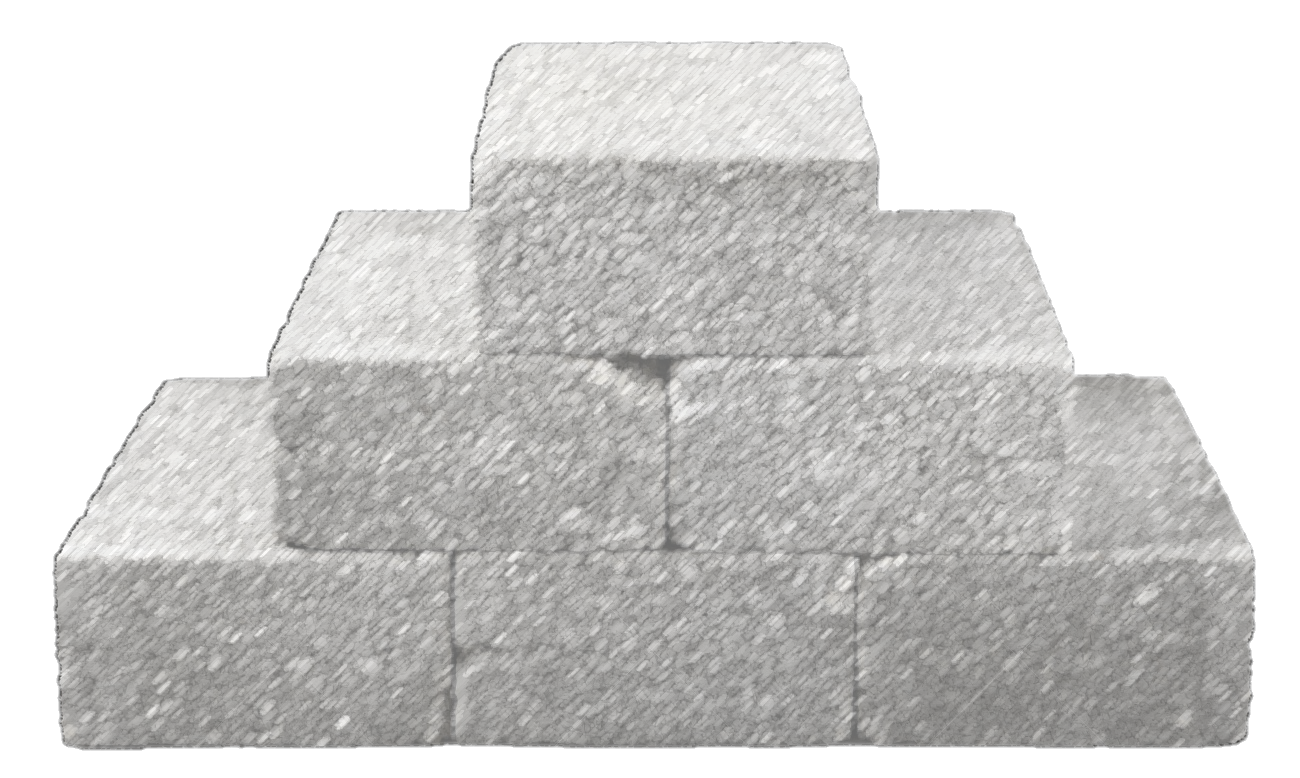 4. Epistemic Ascent
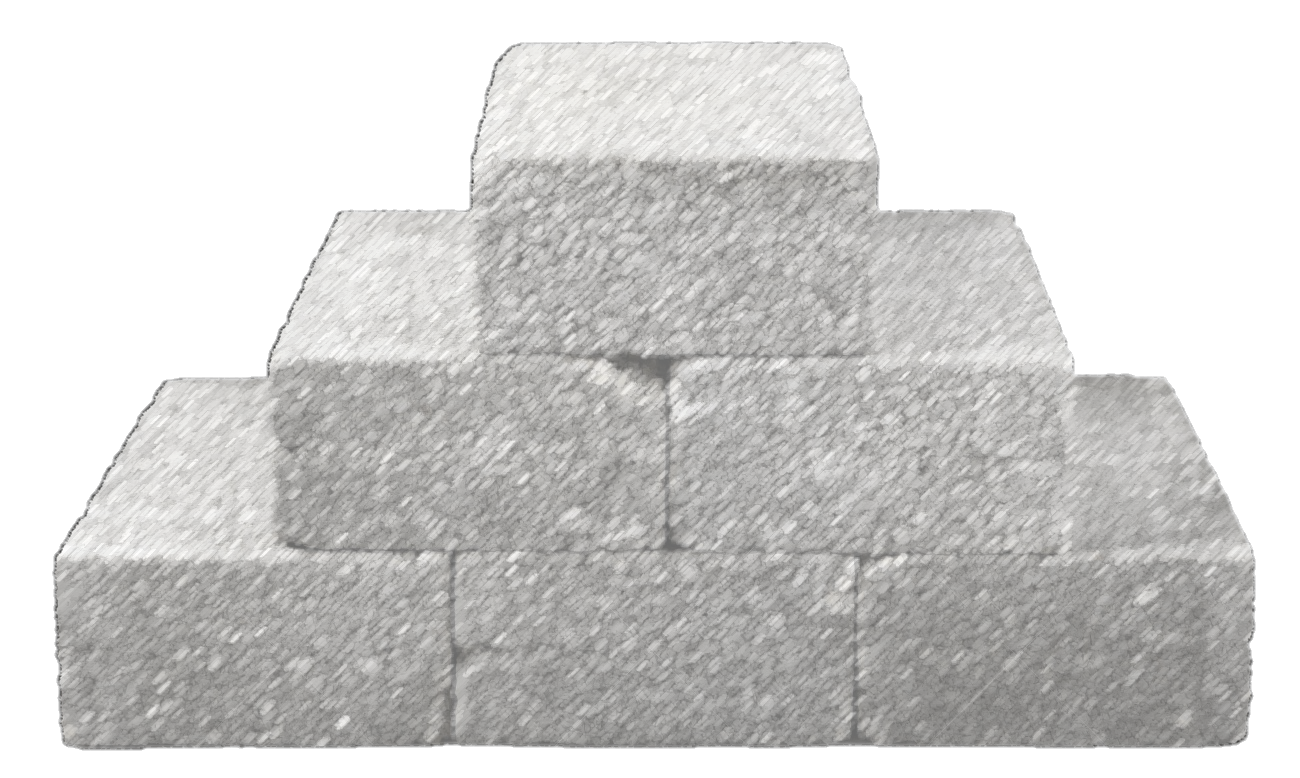 A belief P is a reason for S to believe Q iff it is logically possible for S to become justified in believing Q by believing it on the basis of P.
4.1. Defeasible Reasons
4.2. Arguments
4.3. The Problem of Perception
4.1. Defeasible Reasons
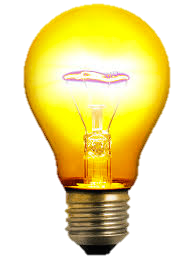 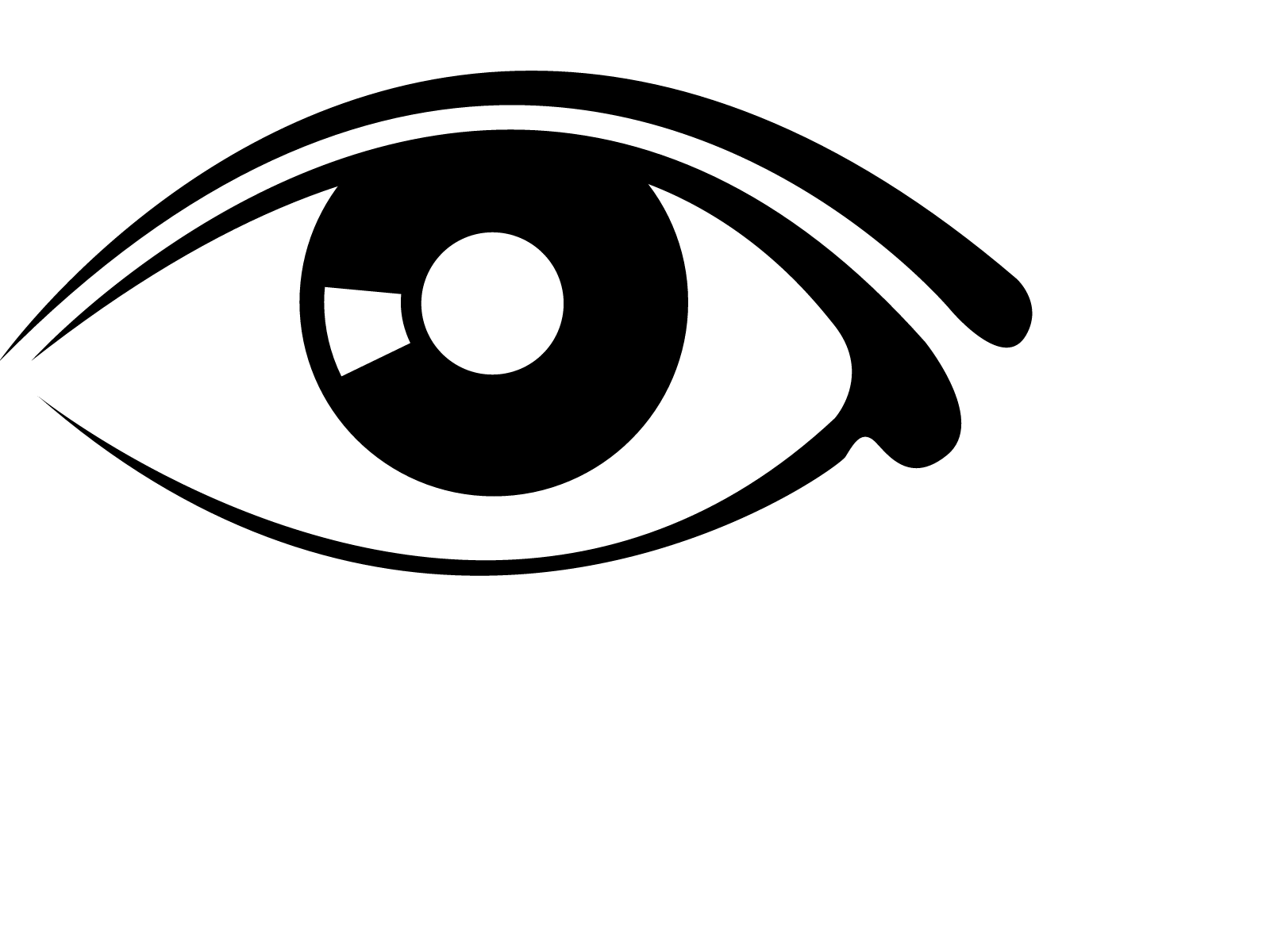 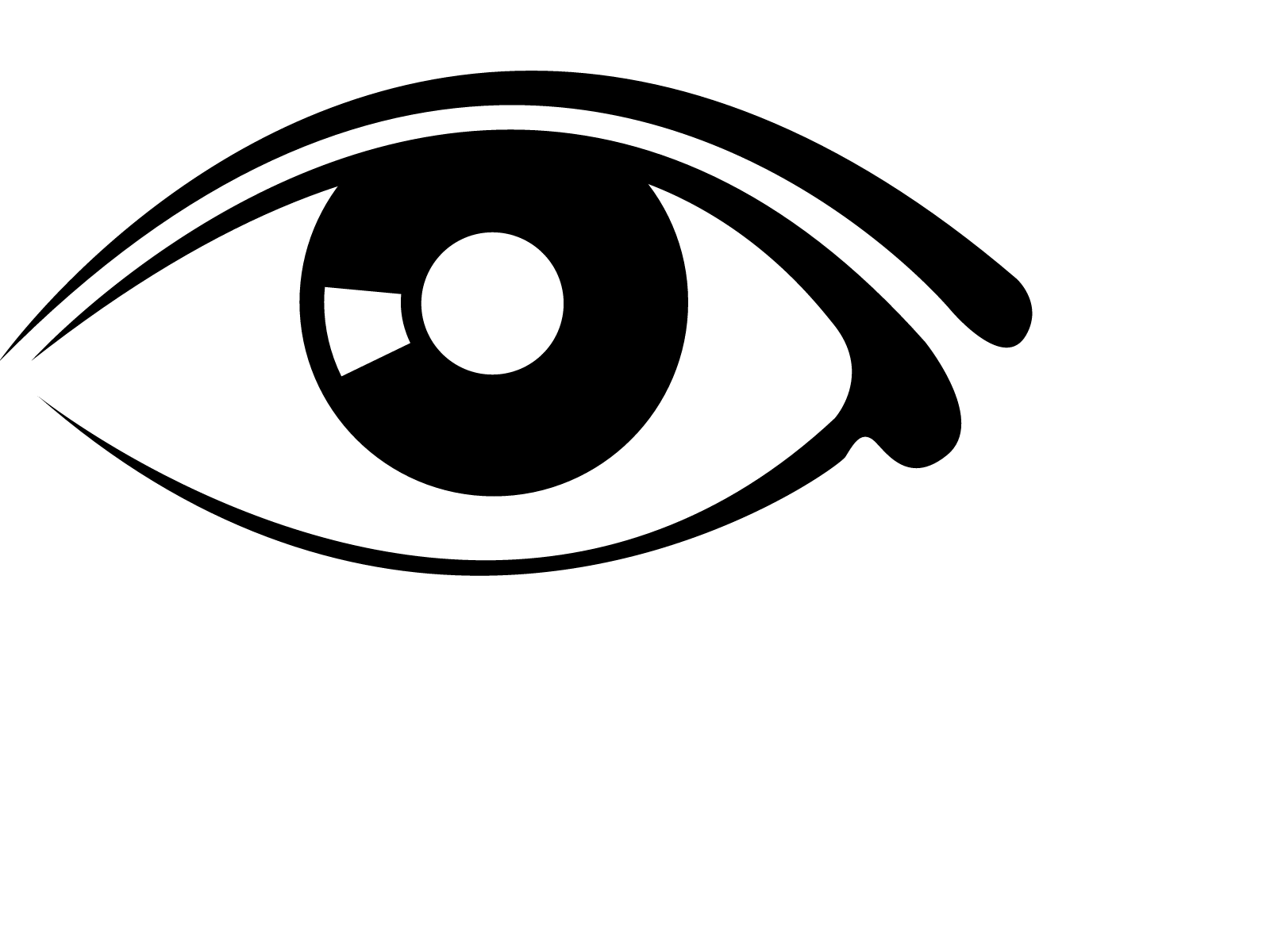 P
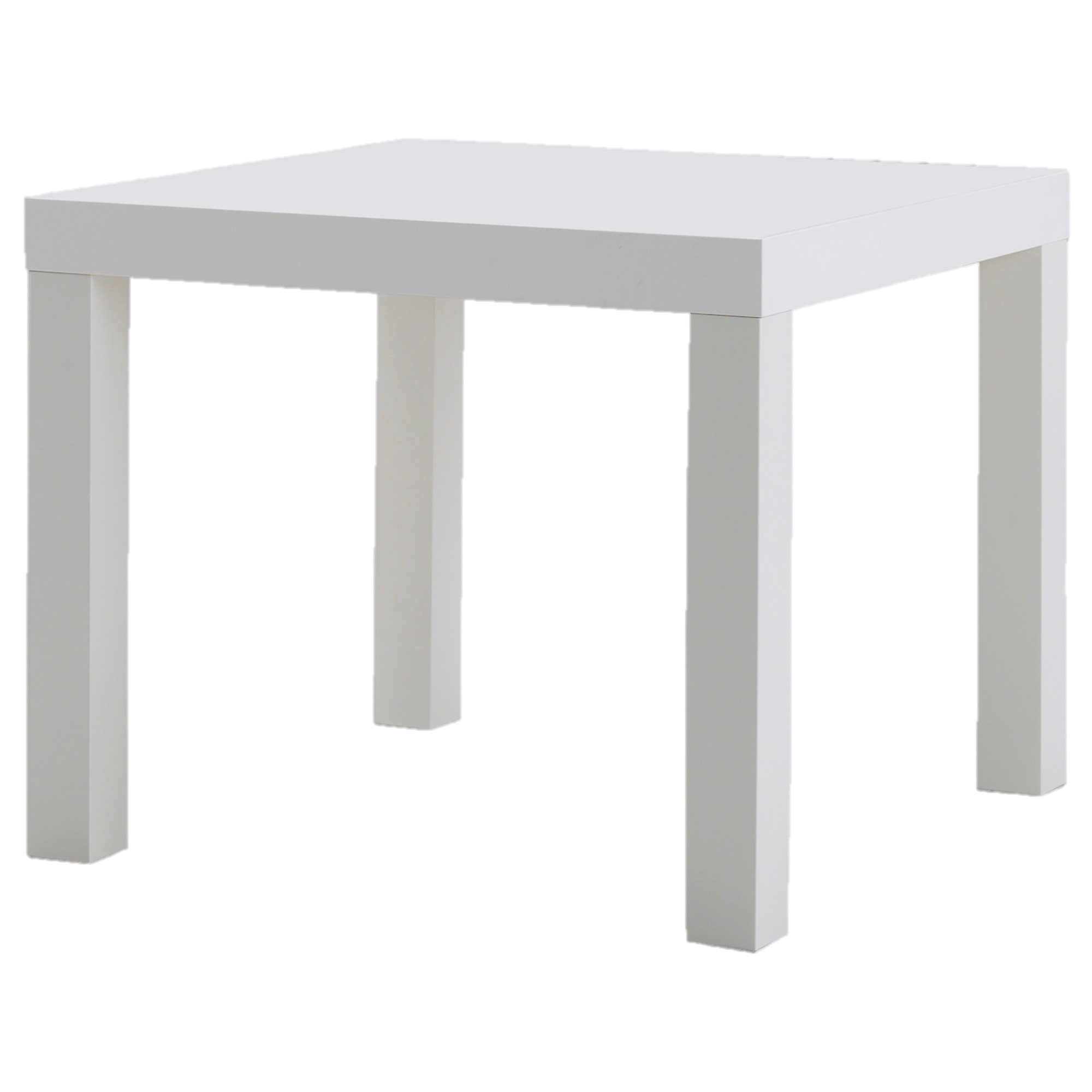 Q
R
If P is a reason for S to believe Q, then R is a defeater for this reason iff (P&R) is not a reason for S to believe Q.
4.2. Justified Belief & Undefeated Argument
S’s belief that P is justified if and only if S instantiates an undefeated argument supporting P.
My belief that the table is red is justified iff…
Argument A
1.	The table 	appears red to 	me.
2.	If the table 	appears red to 	me, then the 	table is red.
3.	The table is red.
Argument C (Defeater-Eater)
I recently changed the lights and they’re white.
So the lights are not red.
Argument B (Defeater)
The table appears red to me.
The lights are red.
If the lights are red, then even if the table appears red to me, it may be white.
The table may be white.
4.3. Problem of Perception
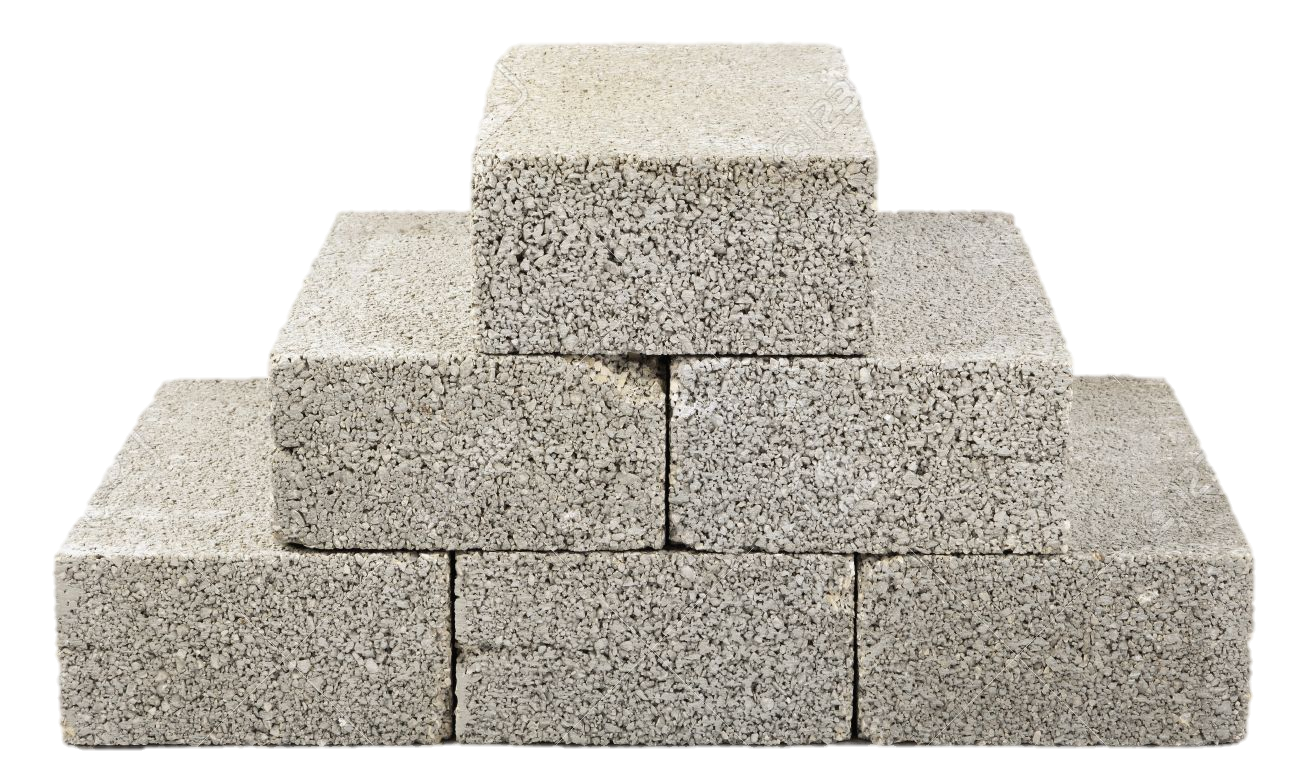 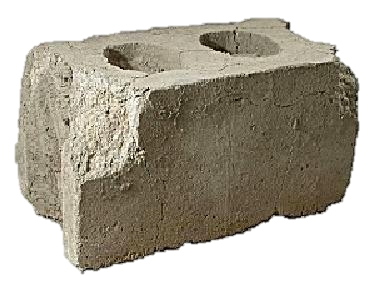 4.3. Problem of Perception
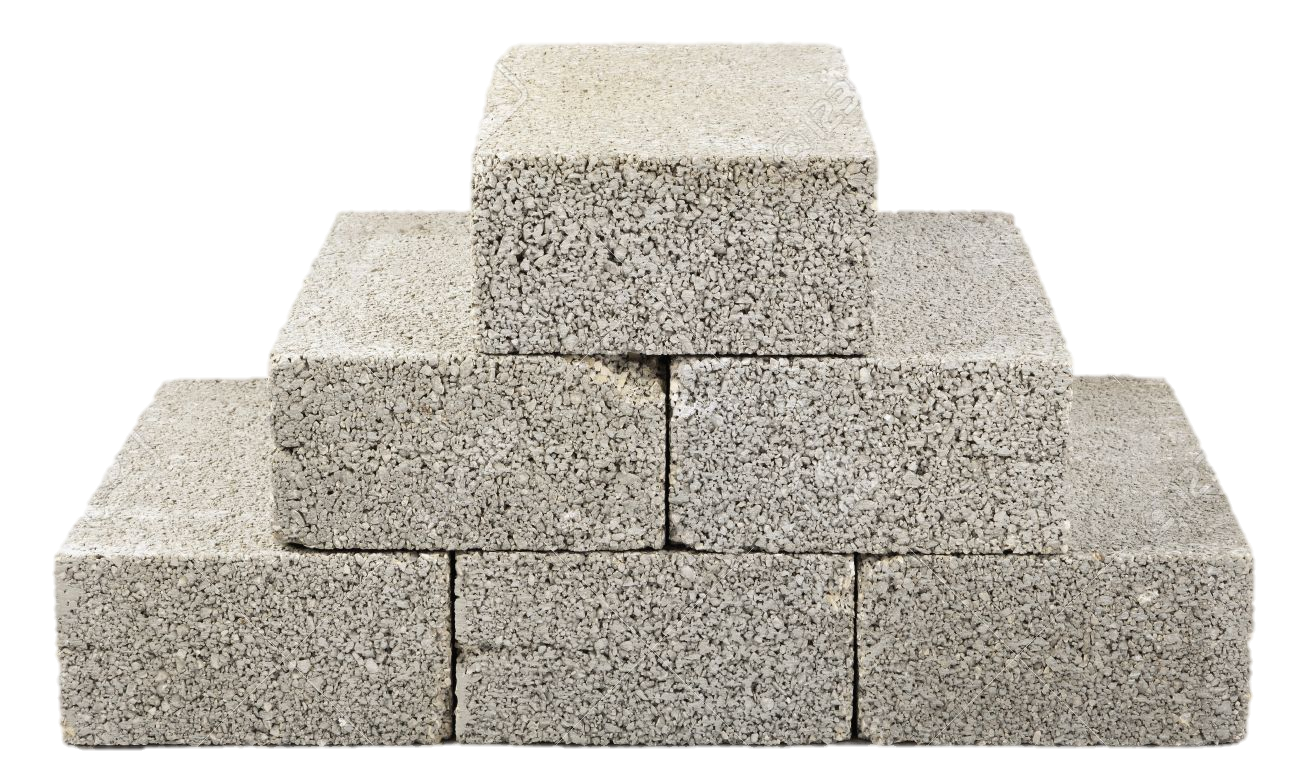 4.3.1. Deductive
4.3.2. Inductive
4.3.3. Explanatory
4.3.4. Scientific Realism
4.3.5. Defeasible
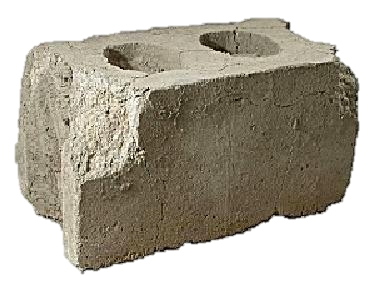 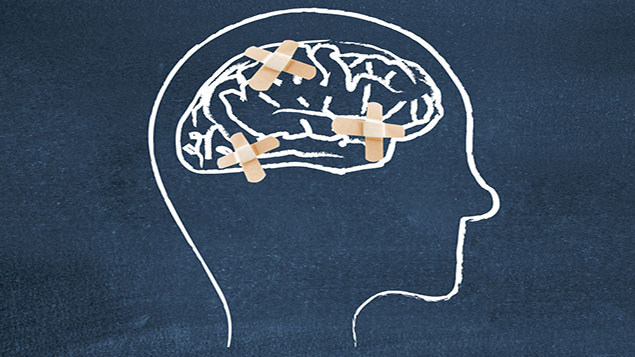 5. Reason & Memory
5.1. Occurrent thoughts
5.2. Memory & knowledge
5.3. Genetic & dynamic		arguments